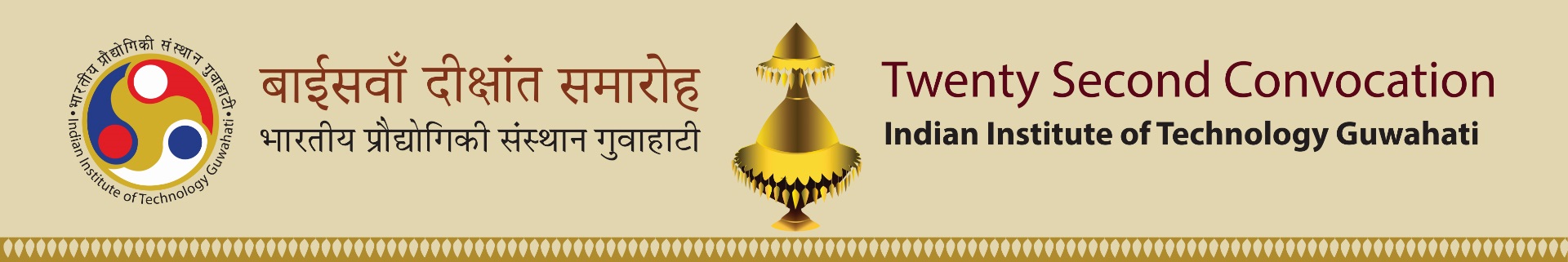 Head Of the Department
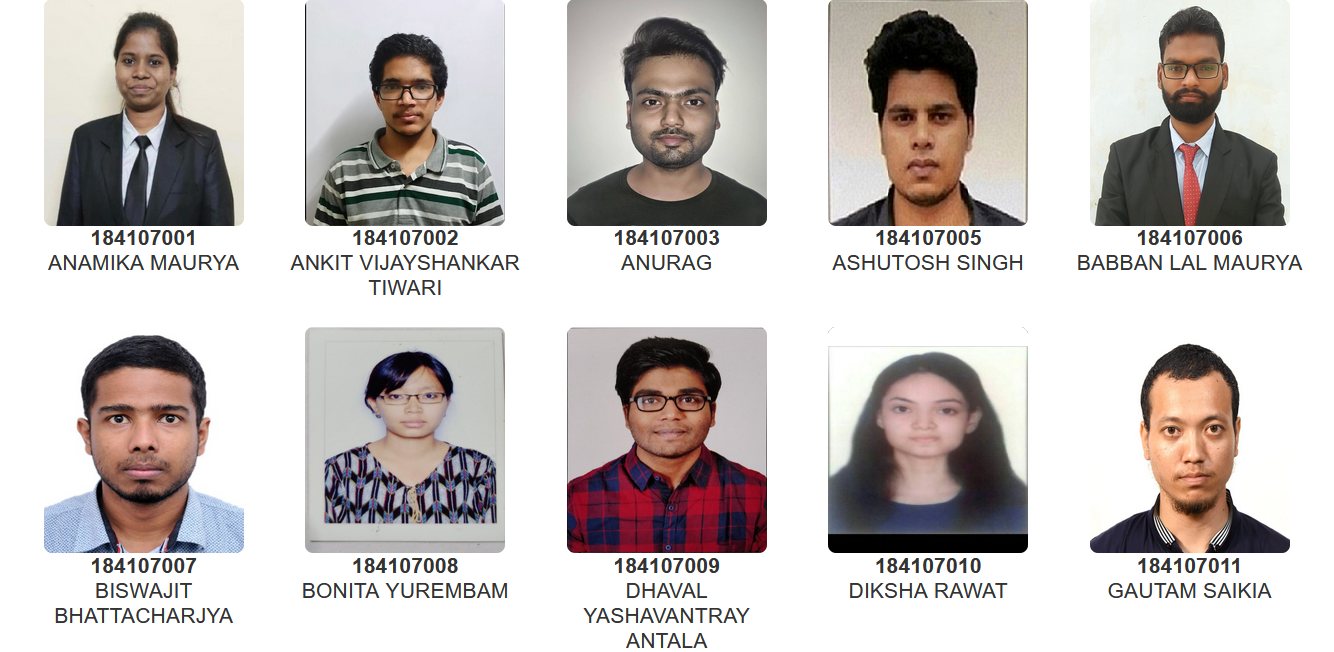 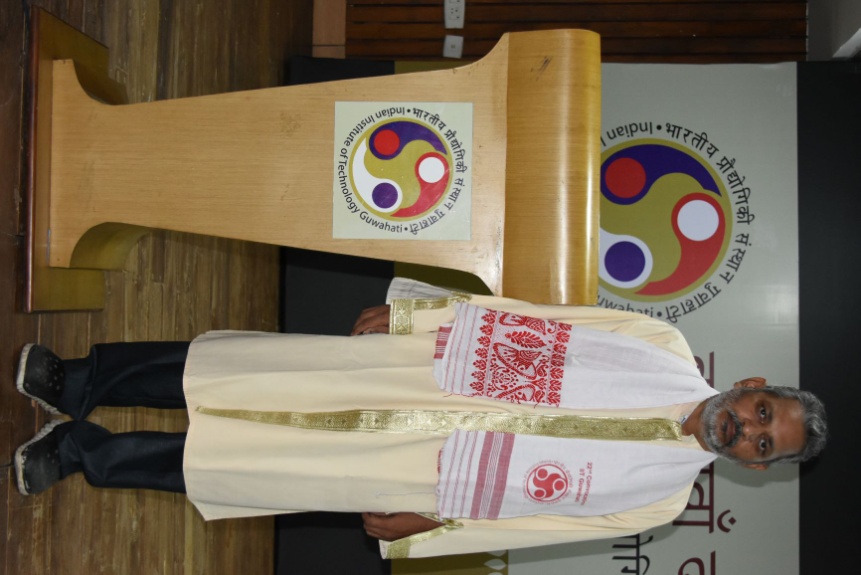 Prof. Anugrah Singh
M.Tech. (Department of Chemical Engineering)
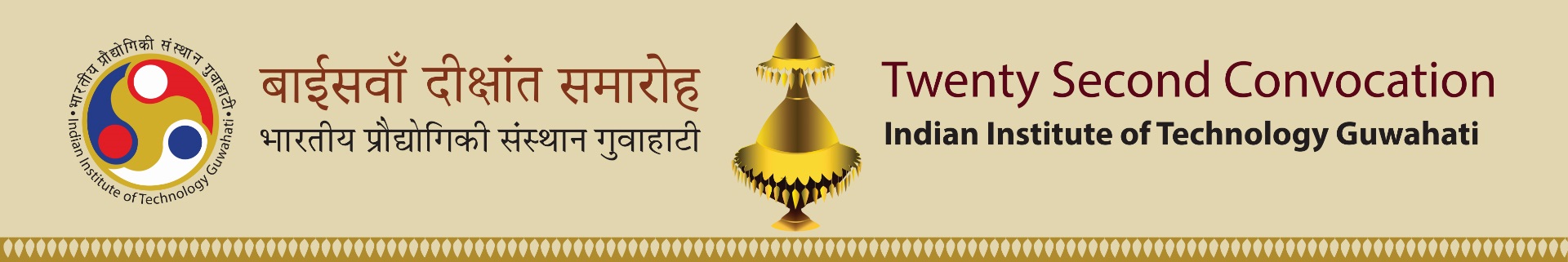 Head Of the Department
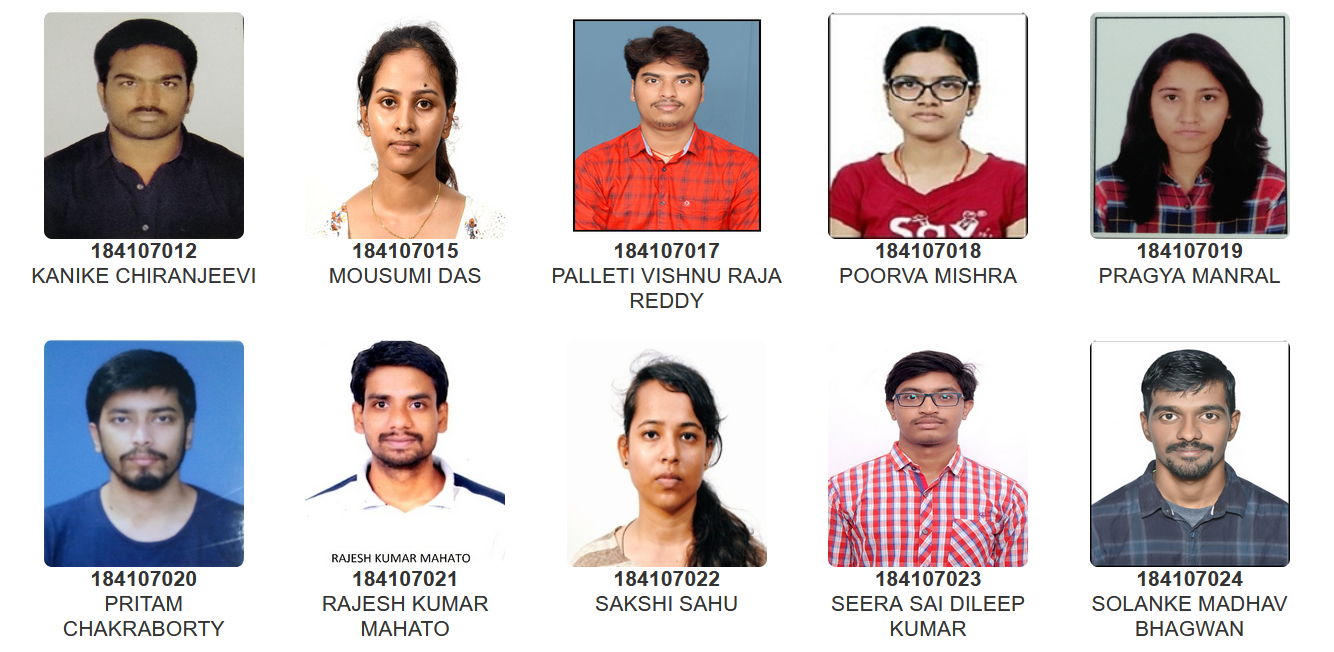 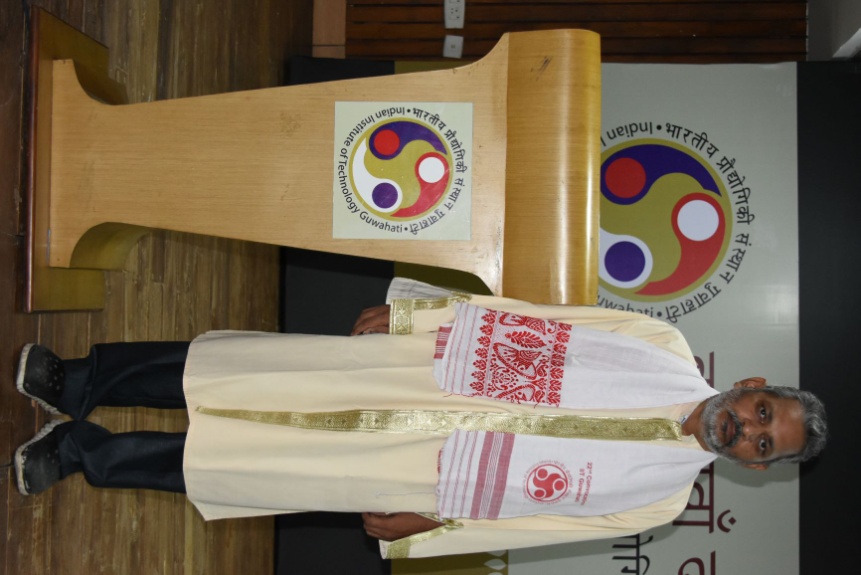 Prof. Anugrah Singh
M.Tech. (Department of Chemical Engineering)
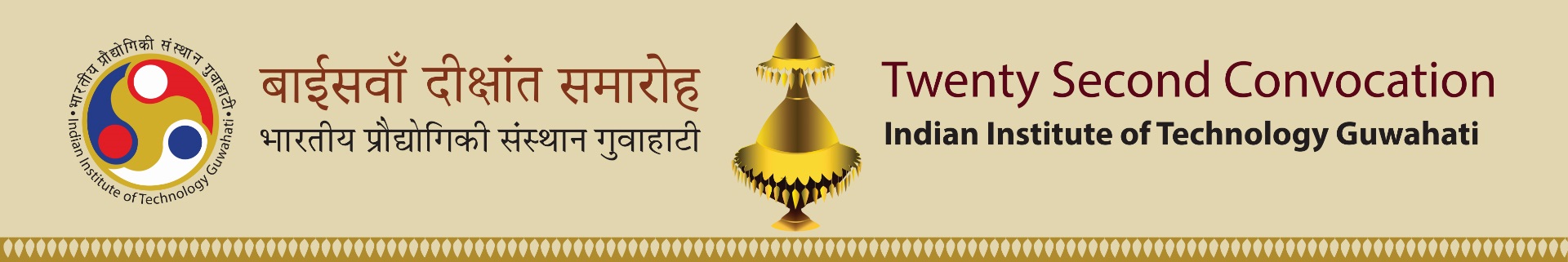 Head Of the Department
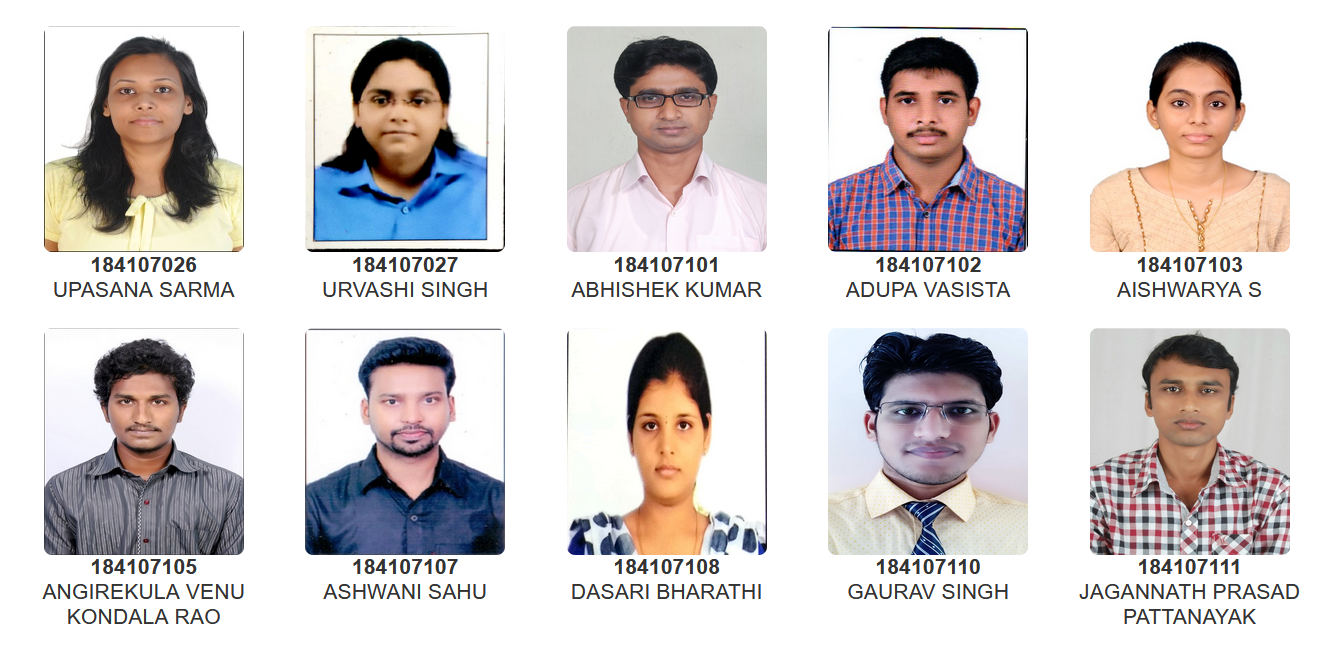 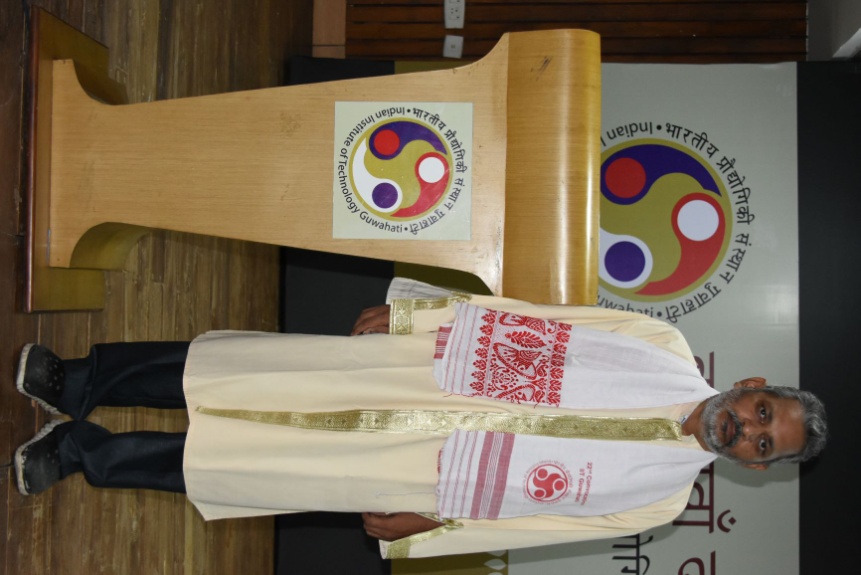 Prof. Anugrah Singh
M.Tech. (Department of Chemical Engineering)
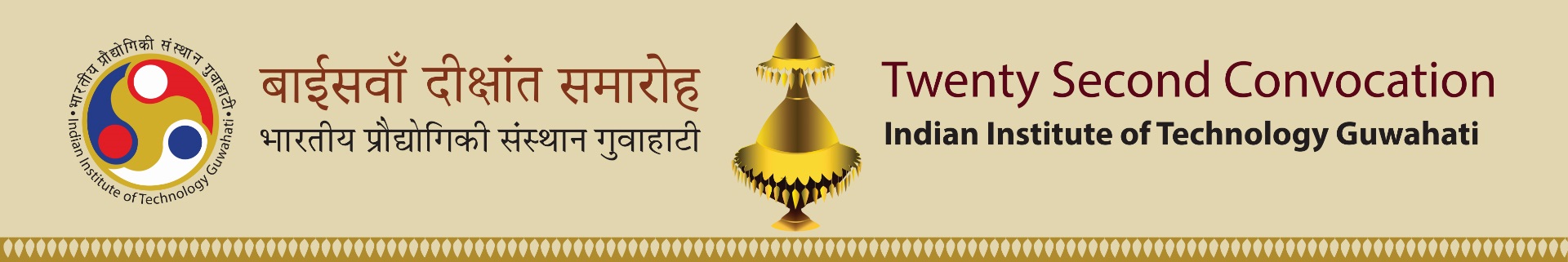 Head Of the Department
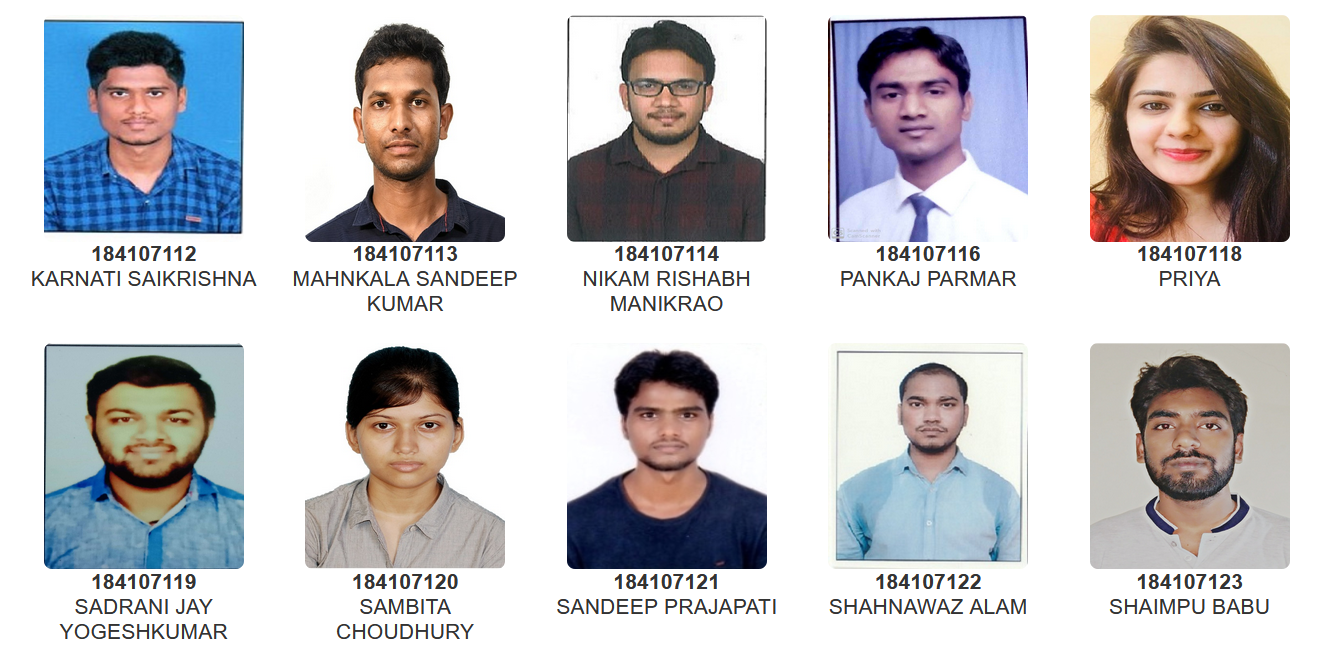 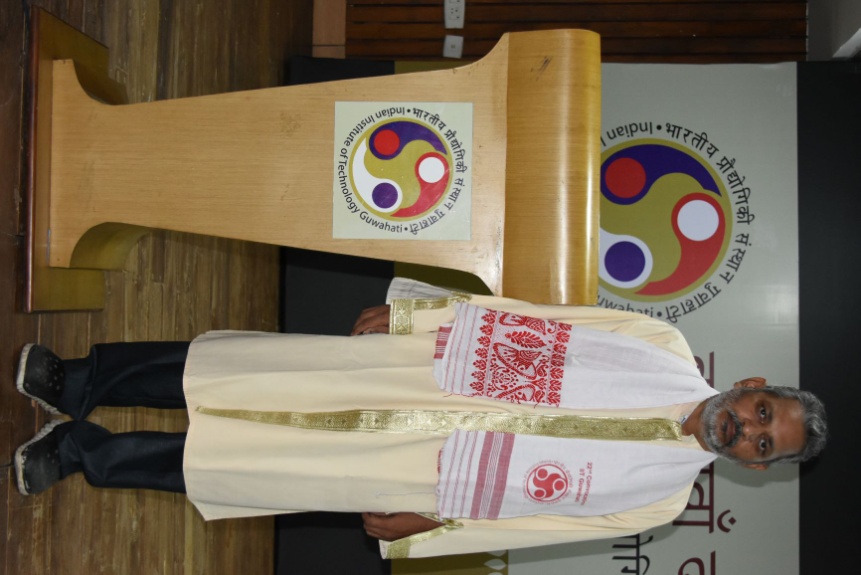 Prof. Anugrah Singh
M.Tech. (Department of Chemical Engineering)
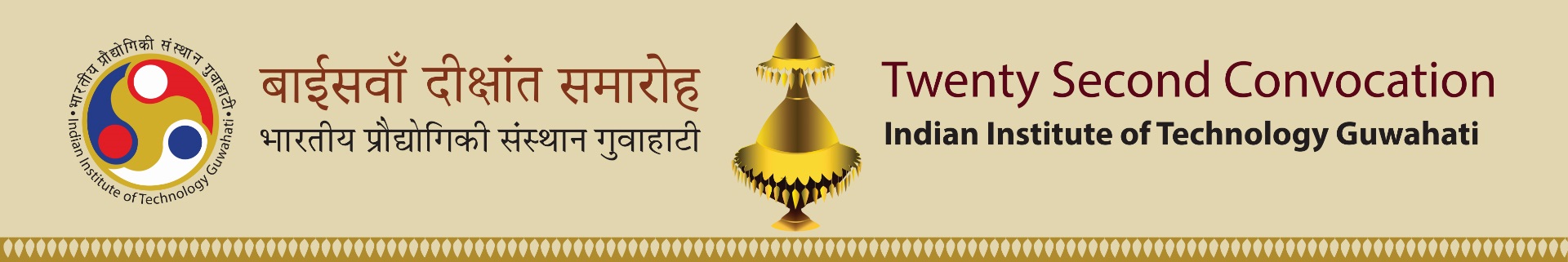 Head Of the Department
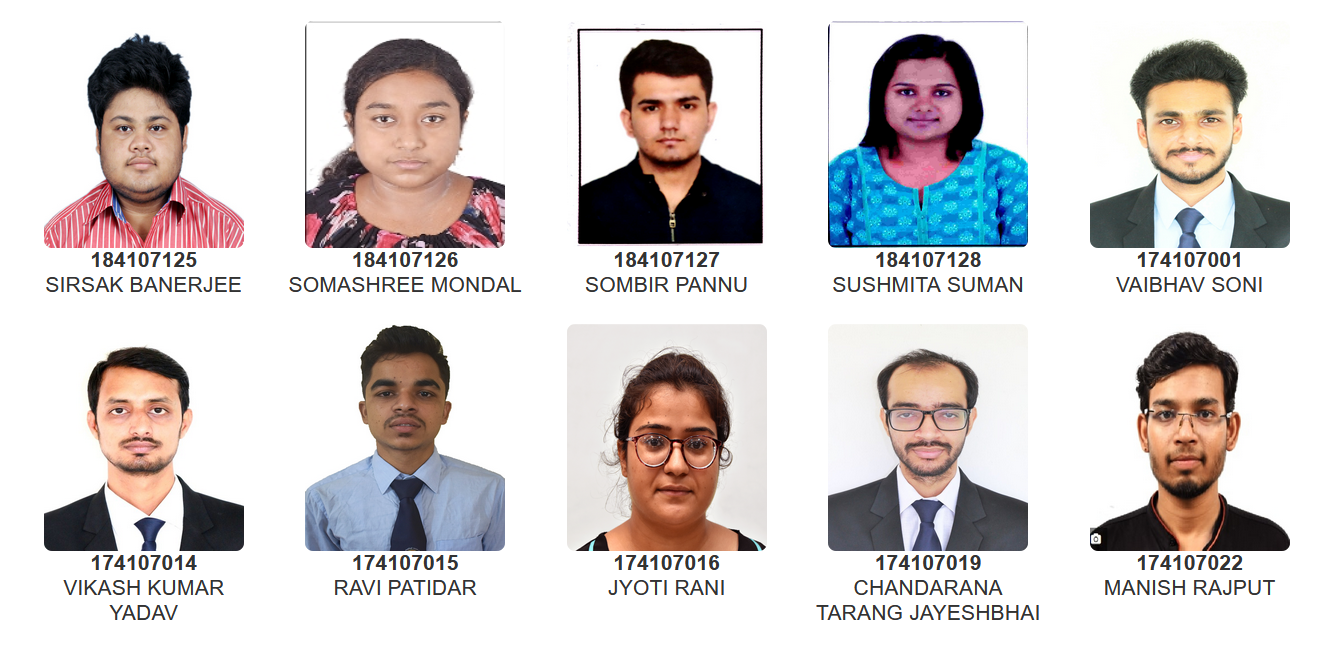 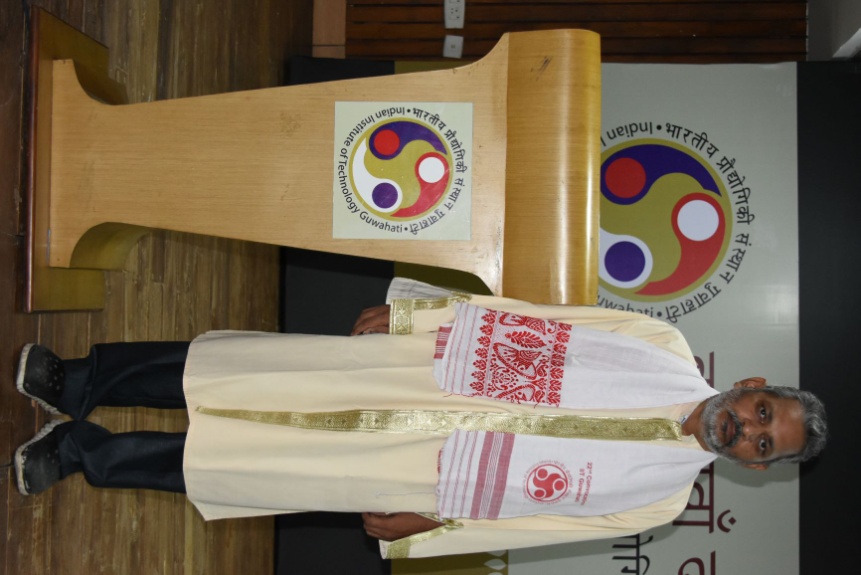 Prof. Anugrah Singh
M.Tech. (Department of Chemical Engineering)
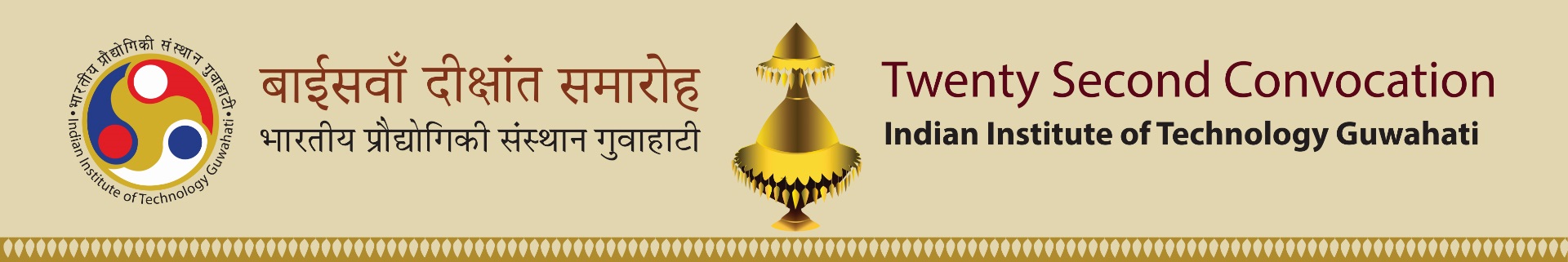 Head Of the Department
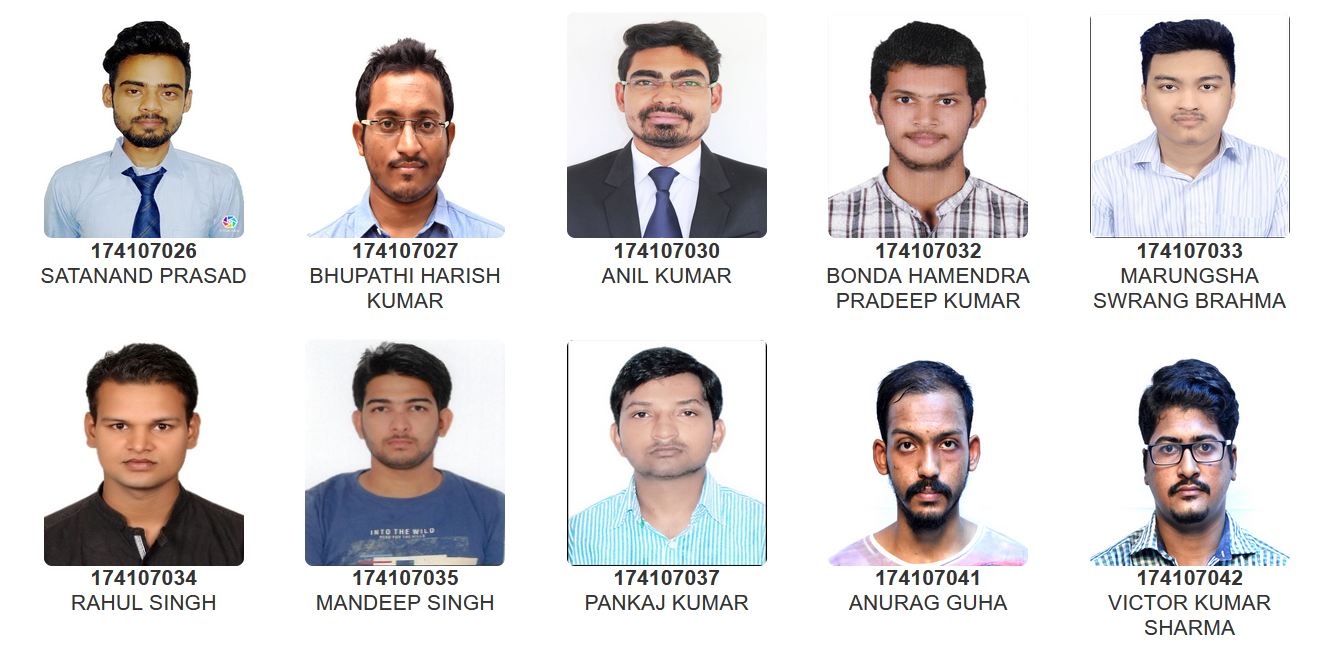 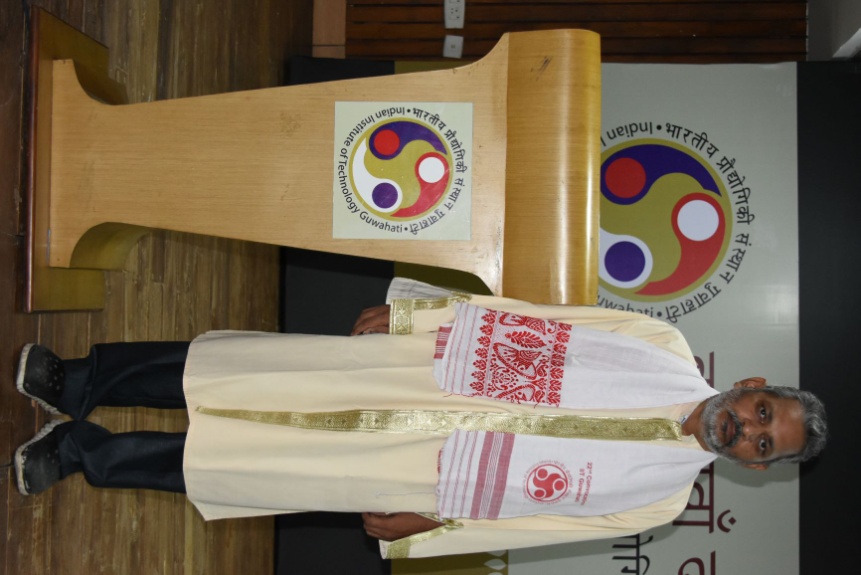 Prof. Anugrah Singh
M.Tech. (Department of Chemical Engineering)
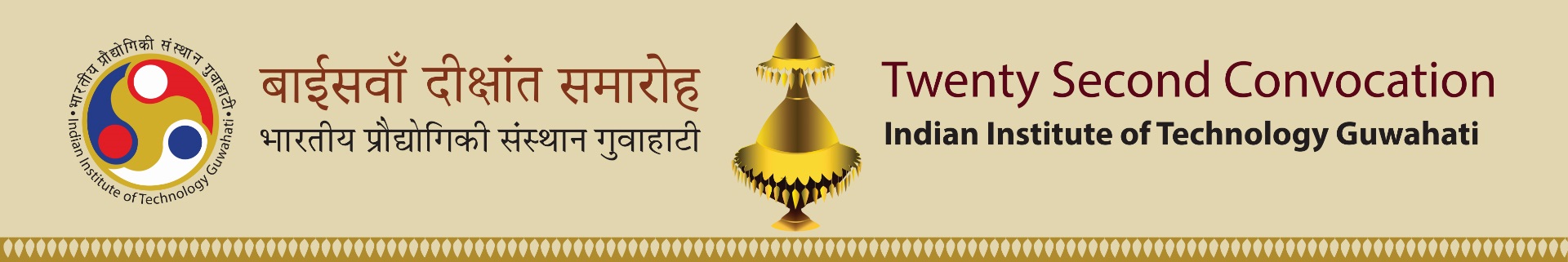 Head Of the Department
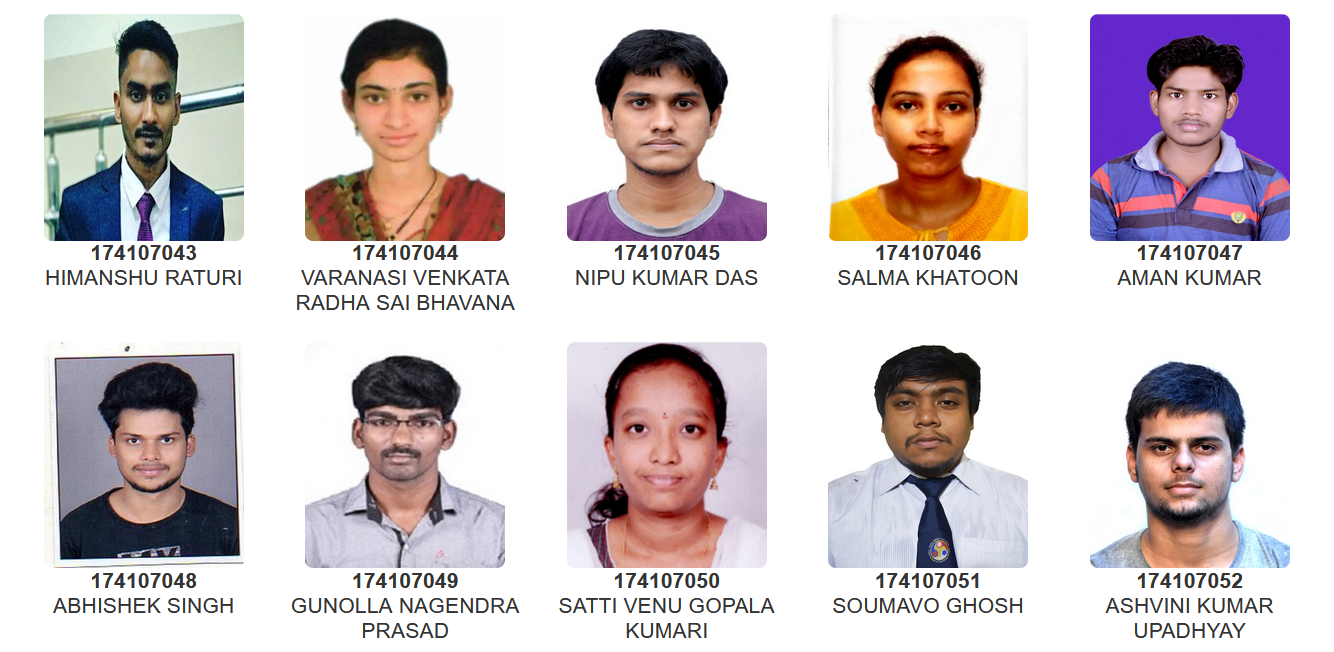 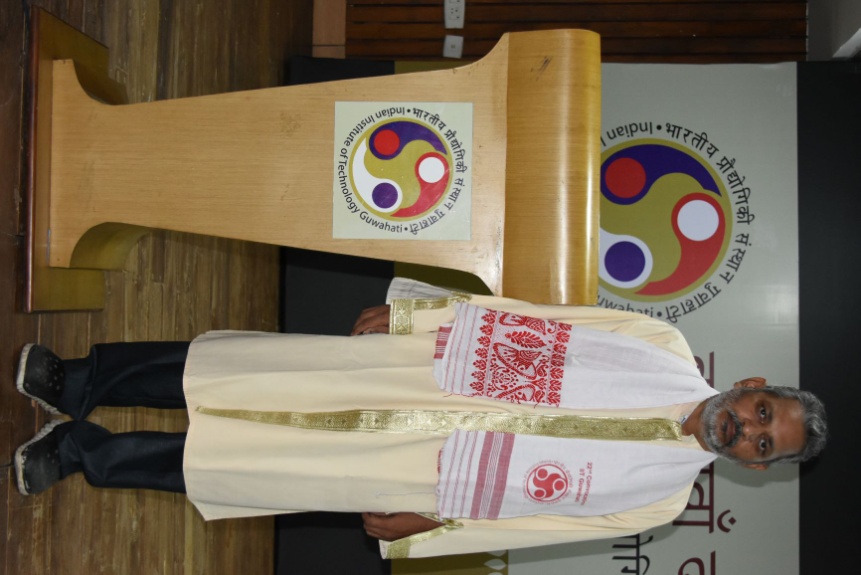 Prof. Anugrah Singh
M.Tech. (Department of Chemical Engineering)
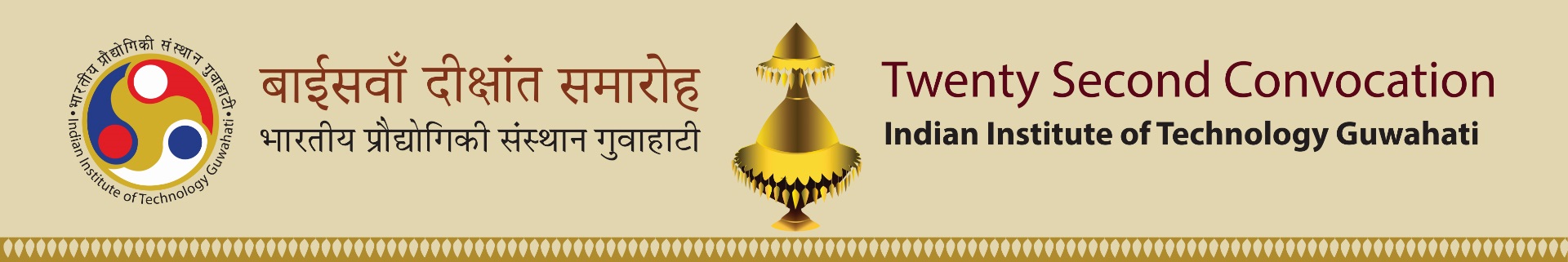 Head Of the Department
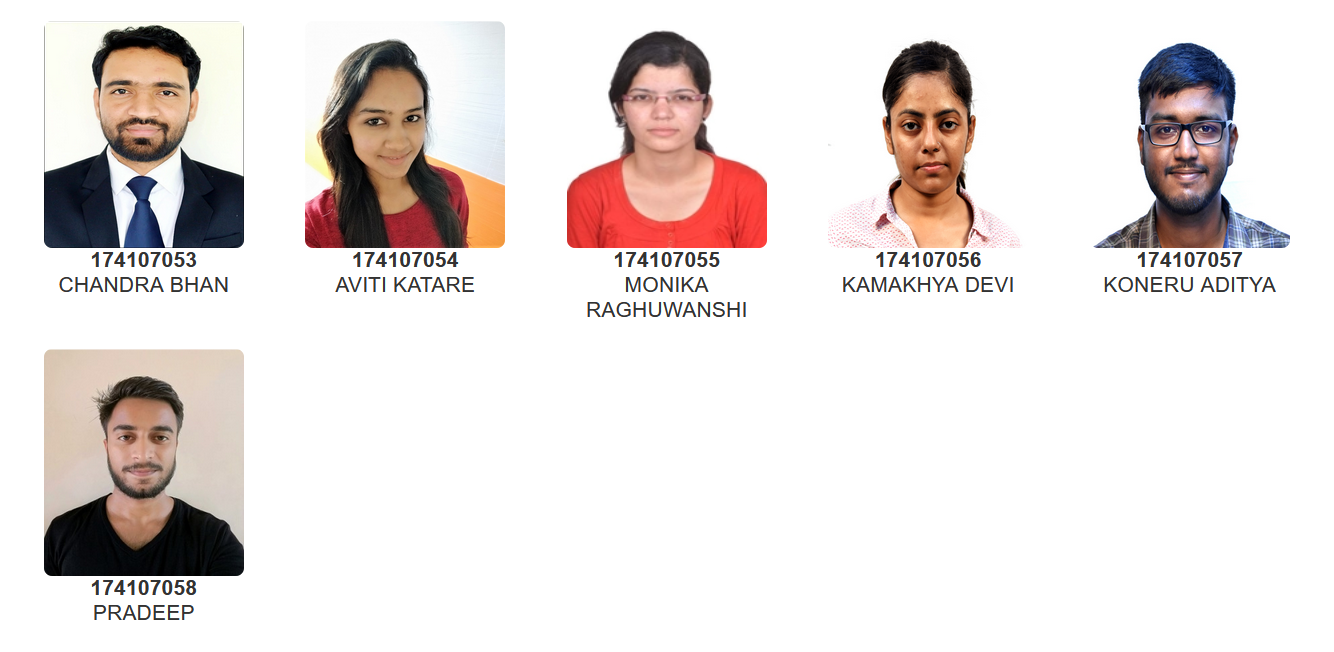 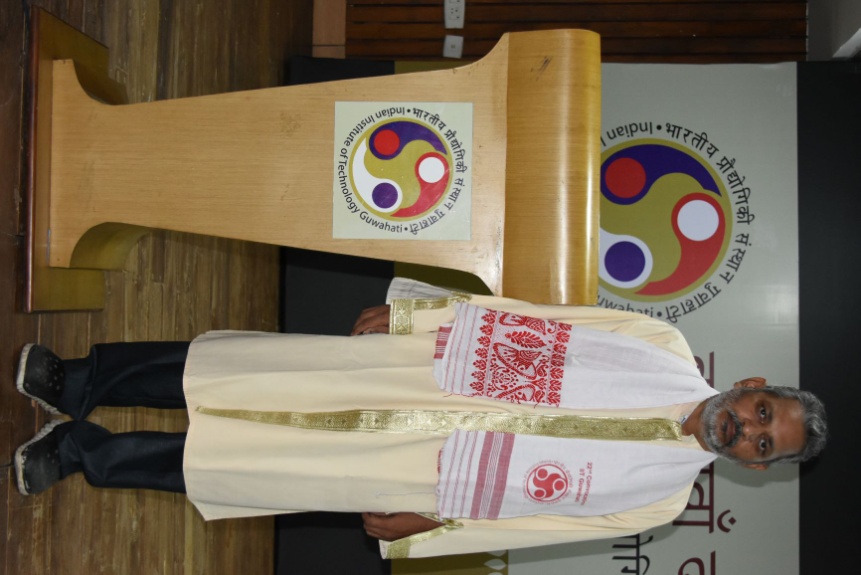 Prof. Anugrah Singh
M.Tech. (Department of Chemical Engineering)